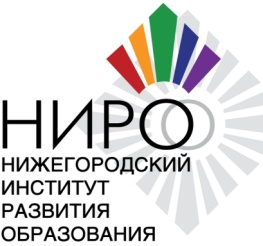 Организация и проведение оценки механизмов управления качеством образования
Безрукова Эльвира Павловна, 
руководитель центра качества образования 
ГБОУ ДПО НИРО


7 июня 2021 г.
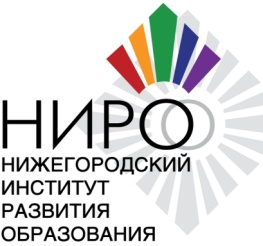 Нормативная база оценки механизмов 
управления качеством образования
Федеральный уровеньПостановление Совета Федерации Федерального Собрания Российской Федерации от 10.02.2021 №21-СФ «О ходе реализации национального проекта «Образование»Письмо Управления оценки качества образования и контроля (надзора) за деятельностью органов государственной власти субъектов Российской Федерации службы по надзору в сфере образования и науки (Рособрнадзора) от 20.04.2021 № 08-70 «О направлении материалов по организации мониторинга системы управления качеством образования органов местного самоуправления»  Письмо Федерального государственного бюджетного учреждения «Федеральный институт оценки качества образования»(ФГБУ «ФИОКО») от 02.06.2021 № 02-21/272 «Об этапах подготовки к проведению мониторинга системы управления качеством образования на муниципальном уровне»
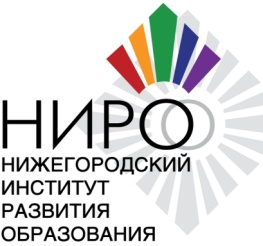 Нормативная база оценки  механизмов
управления качеством образования
Региональный уровеньПриказ министерства образования, науки и молодежной политики Нижегородской области от 04.06.2021 №316-01-63-1389/21 «О назначении регионального координатора мониторинга системы управления качеством образования органов местного самоуправления в Нижегородской области»Приказ министерства образования, науки и молодежной политики Нижегородской области от 04.06.2021 № 316-01-63-1401/21 «О проведении мониторинга системы управления качеством образования  органов местного самоуправления Нижегородской области»
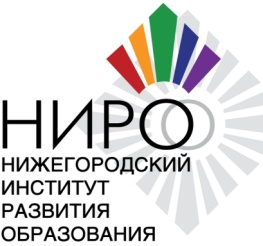 Нормативная база оценки механизмов
 управления качеством образования
Муниципальный уровеньПриказ  органов, осуществляющих управление в сфере образования муниципальных районов, городских и муниципальных округов Нижегородской области  от  №  «О назначении муниципального организатора мониторинга системы управления качеством образования органа местного самоуправления в Нижегородской области»Приказ  органов, осуществляющих управление в сфере образования муниципальных районов, городских и муниципальных округов Нижегородской области  от  № «О проведении мониторинга системы управления качеством образования»
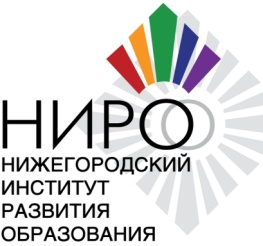 Категории специалистов, привлекаемых к Оценке
– региональные координаторы– муниципальные организаторы – региональные эксперты
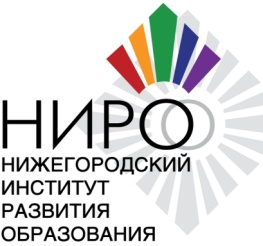 Основные этапы Оценки
Министерство образования, науки и молодежной политики Нижегородской области, Муниципальные районы, городские и муниципальные округа Нижегородской области

Федеральный институт оценки качества образования 

Муниципальные районы, городские и муниципальные округа Нижегородской области	

Государственное бюджетное образовательное учреждение дополнительного профессионального образования «Нижегородский институт развития образования»

Государственное бюджетное образовательное учреждение дополнительного профессионального образования «Нижегородский институт развития образования»
Определение и назначение специалистов,     привлекаемых к организации и проведению Оценки

  Подготовка всех категорий участников Оценки

 Сбор данных-заполнение форм сбора первичных данных

Экспертиза-обработка заполненных форм сбора первичных данных региональными экспертами, анализ полученной информации, расчет показателей

 Предоставление результатов-первичных результатов, статистических и аналитических сведений по итогу экспертизы
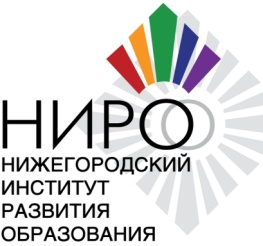 Подготовка ФИОКО категорий участников Оценки
19.05.2021г. в 10.00 (МСК)- установочный вебинар для региональных координаторов мониторинга оценки управления качеством образования09.06.2021г. в 10.00 (МСК) - обучающий вебинар для муниципальных организаторов    органов местного самоуправления муниципальных районов, городских и муниципальных округов30.06.2021г. в 10.00 (МСК) - обучающий вебинар для региональных экспертов До начала вебинара всем категориям участников Оценки  необходимо ознакомиться с методическими рекомендациями и подготовить вопросы для вебинара. Вебинар пройдет на канале «ФИОКО» в Youtube, по завершении вебинара будет доступна запись.
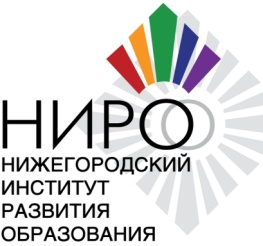 План мероприятий («дорожная карта»)  по организации оценки механизмов управления качеством образования
8
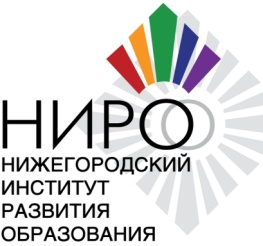 График сбора первичных данных по муниципальным 
районам, городским и муниципальным округам Нижегородской области
9
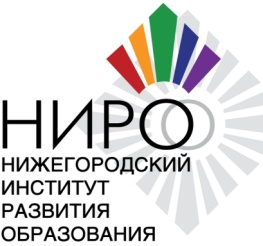 Оценка механизмов управления 
качеством образования
Механизмы управления качеством образовательных результатов (480 баллов)Система оценки качества подготовки обучающихся (149 баллов) Система работы со школами с низкими результатами обучения и/или школами, функционирующими в неблагоприятных социальных условиях (66 баллов) Система выявления, поддержки и развития способностей и талантов у детей и молодежи (147 баллов) Система работы по самоопределению и профессиональной ориентации обучающихся (118 баллов) Механизмы управления качеством образовательной деятельности (422 балла) Система мониторинга эффективности руководителей образовательных организаций (91 балл)Система обеспечения профессионального развития педагогических работников (100 баллов) Система организации воспитания обучающихся (148 баллов)  Система мониторинга качества дошкольного образования (83 балла) Итоговый балл 902
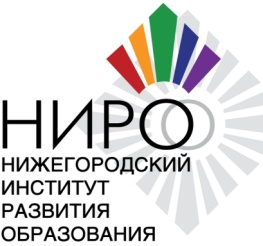 Управленческий цикл и его компоненты
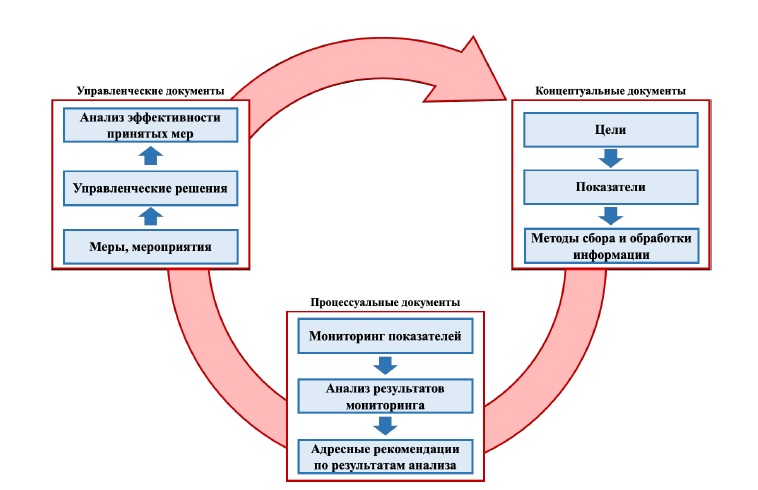 11
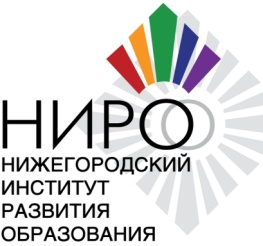 Методические рекомендации по  по организации и проведению Оценки
12
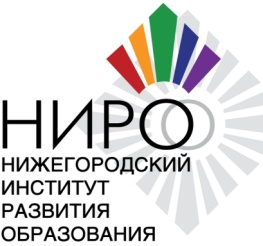 Методические рекомендации по  по организации и проведению Оценки
13
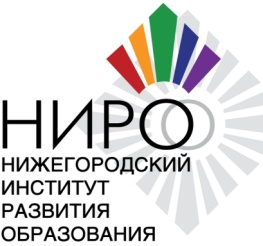 Методические рекомендации по  по организации и проведению Оценки
14
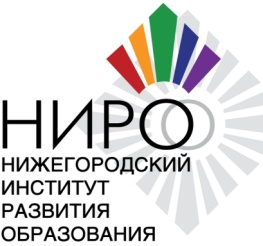 Методические рекомендации по  по организации и проведению Оценки
15
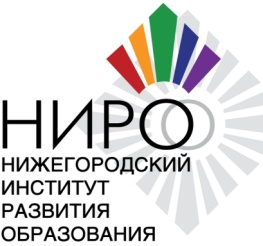 Методические рекомендации по  по организации и проведению Оценки
16
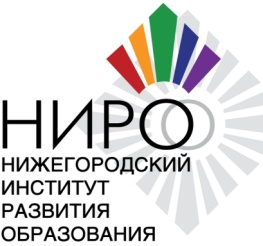 Методические рекомендации по  по организации и проведению Оценки
17
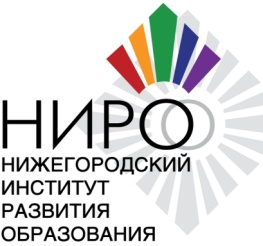 Методические рекомендации по  по организации и проведению Оценки
18
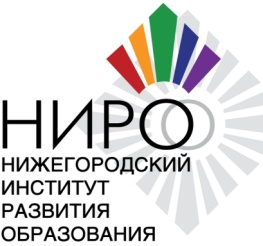 Методические рекомендации по  по организации и проведению Оценки
19
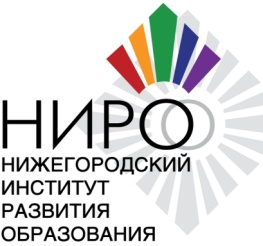 Методические рекомендации по  по организации и проведению Оценки
20
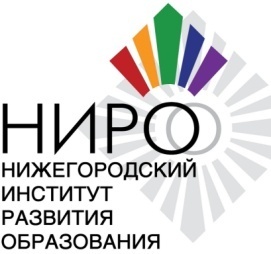 Структура размещения документов на сайте
1. Цели 
1.1. Приказ МОУО «Об утверждении Концепции муниципальной системы оценки качества образования»
1.2. Концепция муниципальной системы оценки качества образования

2. Показатели, методы сбора информации
2.1. Методика анализа объективности результатов государственной итоговой аттестации (далее-ГИА) обучающихся по программам основного общего образования 
2.2. Методика расчета показателя «Уровень объективности оценки образовательных результатов в субъекте Российской Федерации»
2.3. Показатели, характеризующие объективность результатов процедур оценки качества образования школьников в муниципальных районах /городских округах
2.4. Критерии качества и объективности проведения основного периода Единого государственного экзамена (далее-ЕГЭ) и иных оценочных процедур 
2.5. Показатели, характеризующие объективность результатов
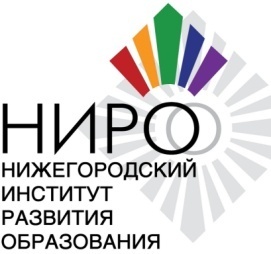 Структура размещения документов на сайте
3. Мониторинг
3.1. По объективности проведения процедур оценки качества образования в образовательных организациях (далее-ОО)
3.2. По объективности проведения олимпиад школьников в ОО
3.3. Мониторинг объективности процедур оценки качества образования

4. Анализ, адресные рекомендации
4.1. По объективности проведения процедур оценки качества образования в ОО
4.1.1.  Анализ Всероссийских проверочных работ (далее-ВПР) 
4.1.2. Анализ результатов ГИА-9  по учебным предметам и практические рекомендации
4.1.3. Анализ результатов диагностических работ-2020 в 10 классах общеобразовательных организаций и практические рекомендации
4.1.4. Анализ  результатов ГИА-11 по учебным предметам и практические рекомендации
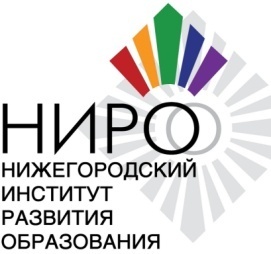 Структура размещения документов на сайте
4.2. По объективности проведения олимпиад школьников в ОО
4.2.1. Контакты ответственных лиц и указатели страниц сайтов, на которых размещена информация об организации и проведении школьного и муниципального этапов Всероссийской олимпиады школьников (далее-ВсОШ)
 4.2.2. Методические рекомендации по организации и проведению школьного и муниципального этапов ВсОШ
4.2.3. Требования к организации и проведению школьного этапа ВсОШ 

5. Меры, управленческие решения
5.1. Проведение мероприятий по обеспечению единых подходов к оценке образовательных результатов
5.1.1.  График присутствия должностных лиц в сфере образования в пунктах проведения ЕГЭ 5.1.2. Протокол  МОУО
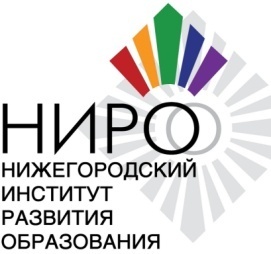 Структура размещения документов на сайте
5.3. Проведение мероприятий по формированию позитивного отношения к объективной оценке образовательных результатов
5.3.1. Письмо  об организации и проведении семинаров-совещаний по проведению процедур оценки качества образования
5.3.2. План-график выездных методических семинаров-совещаний по вопросам обеспечения качества образования в муниципальных районах/городских округах 

5.4. Принятие мер в отношении образовательных организаций, вошедших в «зону риска» по результатам процедур оценки качества образования и государственных итоговых аттестаций
5.4.1. Протокол заседания Государственной экзаменационной комиссии 
5.4.2. Приказ «Об оказании методической помощи в отношении ОО, вошедших в «зону риска» по результатам процедур оценки качества образования (ВПР)» 
5.4.3. Приказ «Об оказании методической помощи в отношении образовательных организаций с необъективными результатами оценки качества образования (ВПР)»
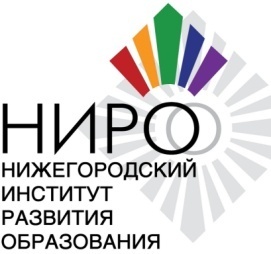 Структура размещения документов на сайте
5.4.4. График выезда в образовательные организации специалистов органов исполнительной власти Нижегородской области согласно графику проведения ВПР
5.4.5.  Приказ «О проведении независимой оценки качества образования в ОО» 
5.4.6. Приказ «О повышении эффективности региональных управленческих механизмов в сфере образования»

5.5. Принятие других управленческих решений по результатам проведённого анализа
5.5.1. Приказ «О повышении эффективности региональных управленческих механизмов в сфере образования»

6. Анализ эффективности принятых мер
6.1.  Анализ принятых мер по направлению «Система обеспечения объективности процедур оценки качества образования и олимпиад школьников»
6.2. Анализ эффективности принятых мер
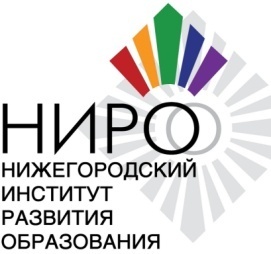 Использование результатов Оценки
формирование единых подходов к управлению качеством образования 
     в субъектах Российской Федерации
«встраивание» муниципальной системы управления качеством образования
     в региональную, выстраивание управленческой вертикали
совершенствование региональных и муниципальных механизмов
     управления качеством образования по всем направлениям
организация методического сопровождения органов местного 
     самоуправления для повышения эффективности механизмов управления
     качеством образования
распространение лучших практик управления качеством образования на 
     муниципальном уровне и на уровне образовательной организации 
использование инфраструктуры и кадрового потенциала муниципальных
     систем образования
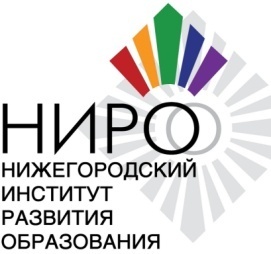 Центр качества образования ГБОУ ДПО НИРО
Руководитель: Безрукова Эльвира Павловна
Адрес: ул. Ванеева,203 (административный корпус), к. 215, 216
Тел.: 274-69-73
Электронная почта: cko@niro.nnov.ru